Wisconsin Society of Pharmacy Students
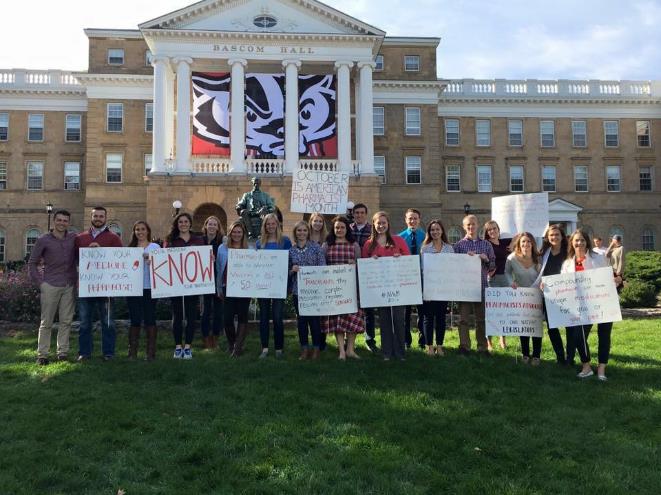 General Meeting
November 6th, 2017
6:30 pm
Agenda
Food!
Announcements
Policy Challenge & Update
APhA Annual Information
Student Senate Update & Minute to Win it
Useful Tools/Resources Presentation
Operation Sign-ups
Go Packers
Distinguished Member Certificate Card
Opportunity to get more involved in WSPS and obtain a certificate!
Criteria (complete by May 2018)
Attend all remaining general meetings
Excuses with justification possible
Participate with 3 operations
Attend a national or local meeting
APhA Annual, ASHP Midyear, PSW Legislative Day, PSW Educational Conference, PSW Annual 
Volunteer at or attend 2 events beyond COPs requirements
Attend/participate in 1 miscellaneous event
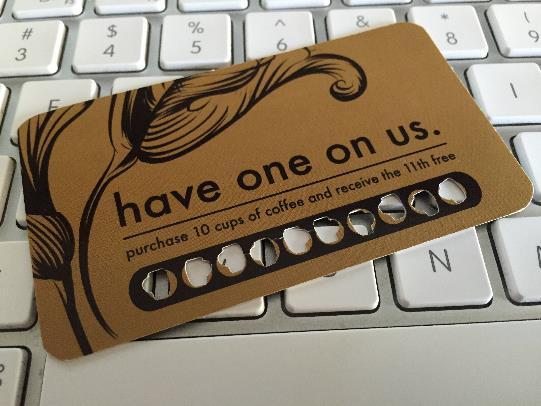 Congratulations GenerationRx!
At MRM 2017, our chapter’s GenerationRx was chosen as the region’s best for the 2016-2017 academic year.

Congratulations and thank you to Matt Huppert and Kinsey Clark for your hard work last year!
WSPS Newsletter
Refine your writing skills! 

Reports on events hosted by WSPS and provides an update to the SoP
Great opportunity to get to know your fellow classmates and co-chairs if you are thinking about a leadership position in WSPS
Preference for article selection for the 2018-2019 Journal Club will be given to those who write for the Newsletter
Opportunities to write an article are still available! 
Sign-up link: https://docs.google.com/a/wisc.edu/spreadsheets/d/1LF89nYlspf4q993rwdHN6Hf2hkJVXFBOkTo7uCYKaXI/edit?usp=sharing
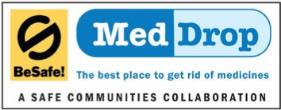 MedDrop Project Committee
Looking for 2-3 volunteers to be part of the 
MedDrop Project Committee

Work with other students to create a fun, interactive project or game that would help to increase engagement of people at health fairs 

Great way to differentiate yourself and show you’re committed to MedDrop and WSPS beyond just COPs hours!





Are you interested?

Email memcconnell@wisc.edu AND swagman3@wisc.edu by November 12th sharing why you want to be part of the committee and any project ideas you might have!
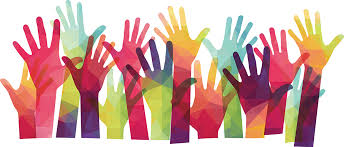 ASHP Updates
October/November News

P&T Committee Meeting sign ups
 
Midyear Dec 3-7th- If you are attending and have not let me know please do so ASAP 

Student Leadership Award through ASHP- Jan 30th 2018

Authors for ASJP Student Column- questions/inquiries students@ashp.org
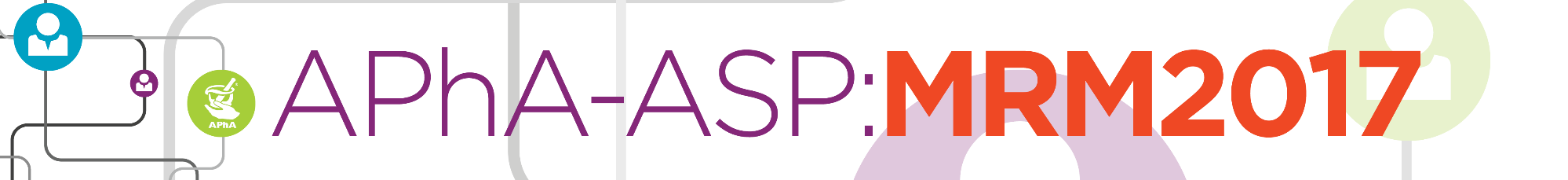 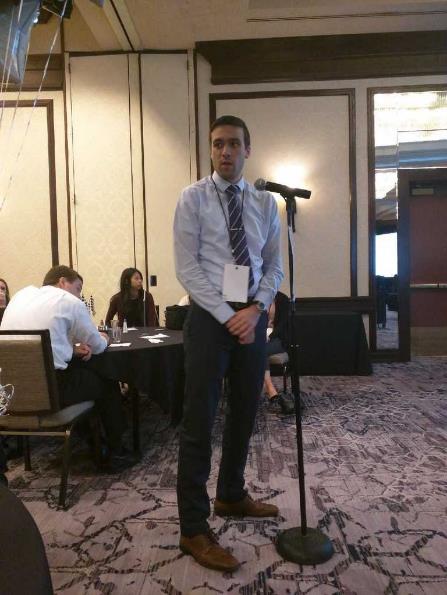 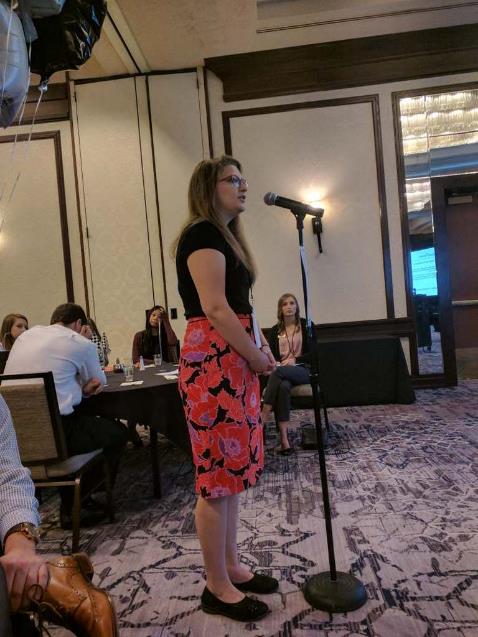 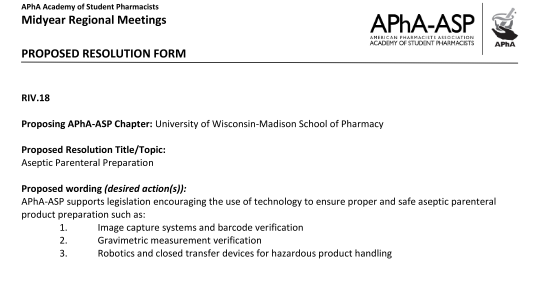 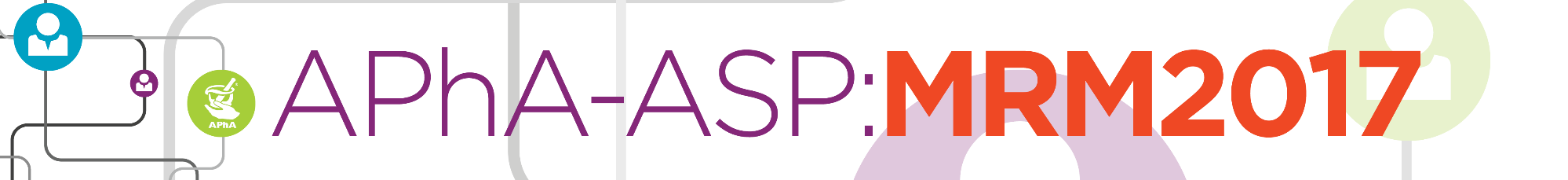 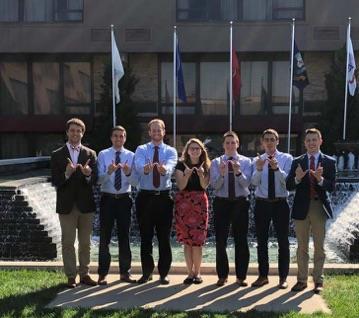 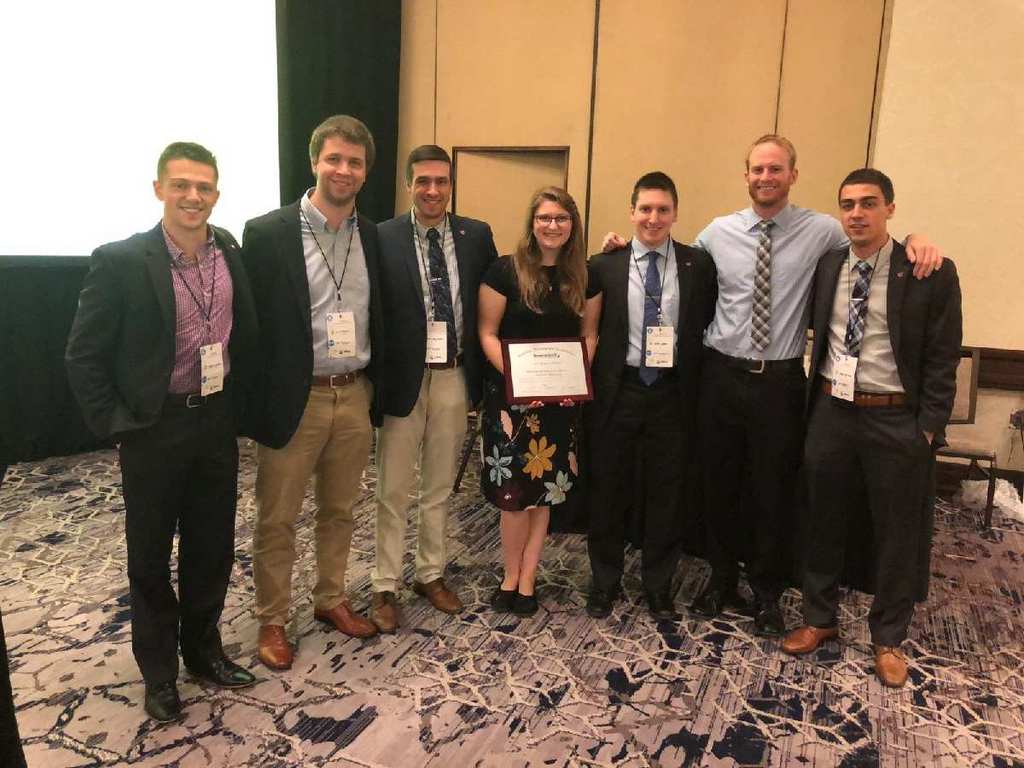 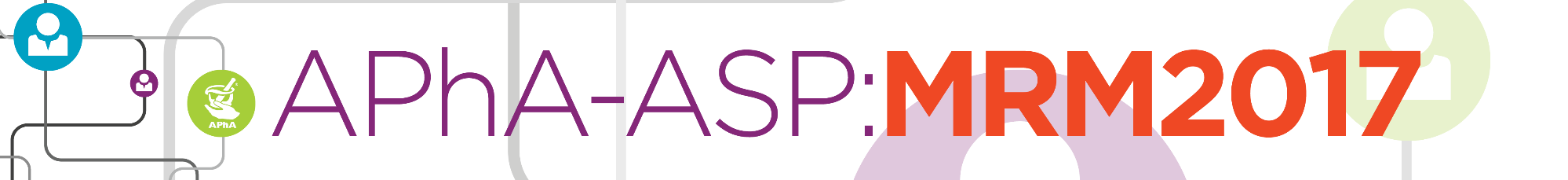 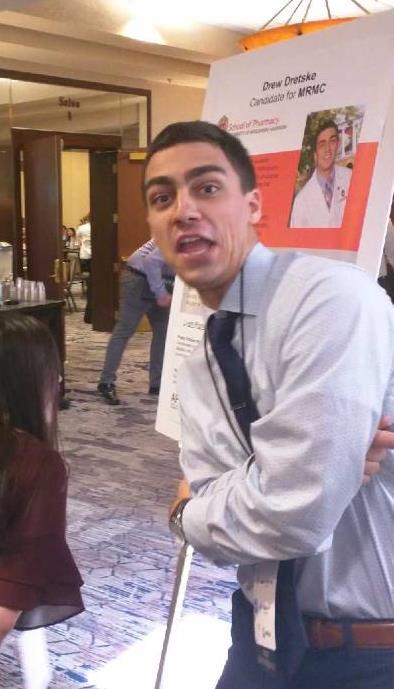 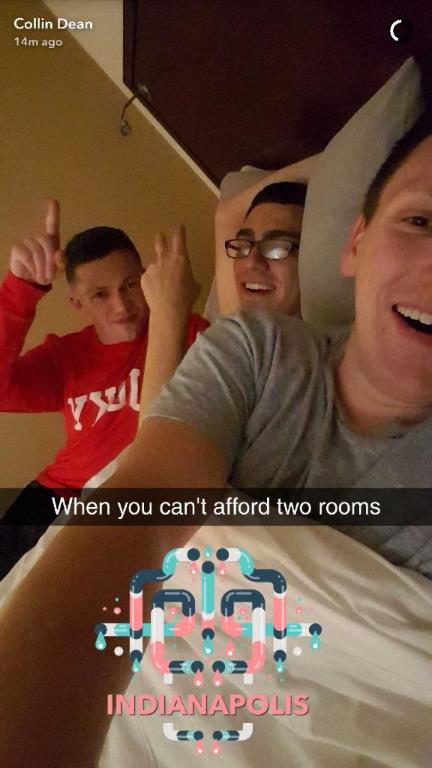 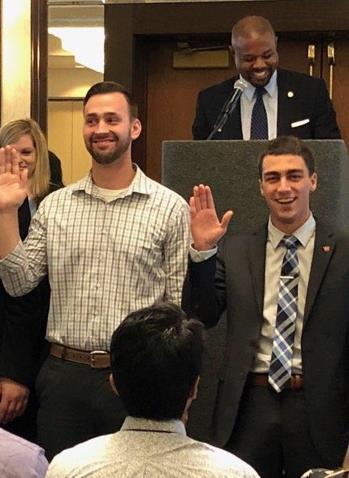 “90 Second Policy Challenge: November 2017”
Spring 2017 Statistics:
2/6 Success=33%
Last Trial’s Error: -13s
Average Time: 106.8s Average Error: +16.8s
Standard Deviation: 12.344s
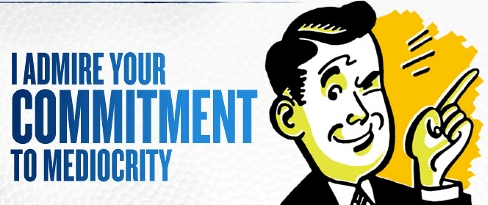 “90 Second Policy Challenge: November 2017”
State: 
Immunization Expansion
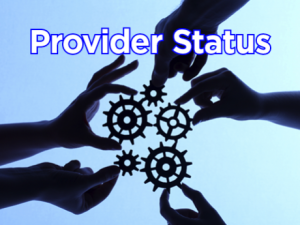 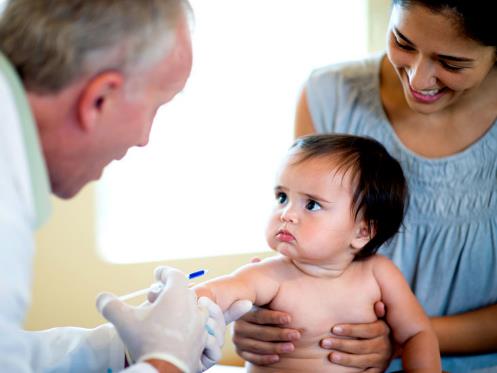 Federal: 
Provider Status
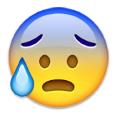 45 Seconds Up
Time Up!
APhA Annual 2018
March 16th – 19th 2018 in Nashville, TN
Registration is OPEN
Registration is ~$325
Will reimburse as much as possible (dependent on finances)
Cheap Hotels
Currently can get hotel rooms for $122.50/night
Westin Nashville
Access through APhA Annual page
http://aphameeting.pharmacist.com/
Hotel reservations  Online Hotel Reservations with Interactive Map
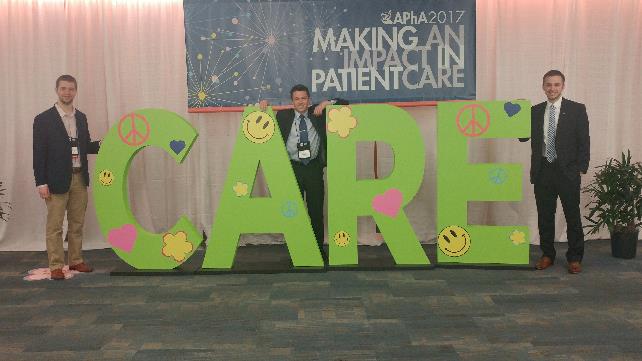 Student Senate Update
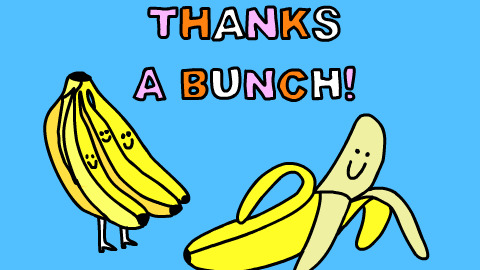 [Speaker Notes: Carrer fair volunteers → feel free to talk to me about any feedback you have regarding your job as a volunteer – they love this feedback!
Rachel Kent → volunteered to represent WSPS tomorrow at our meeting because I will be taking an exam]
Social Announcement
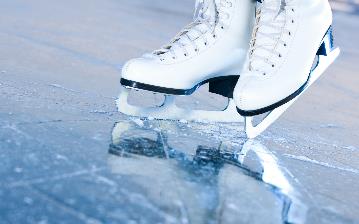 Late Night Ice Skating 
Thursdays 11:15 pm -12:45 am ***
Monday-Wednesday 6:15 pm - 7:15 pm

Board Game Night Pot Luck
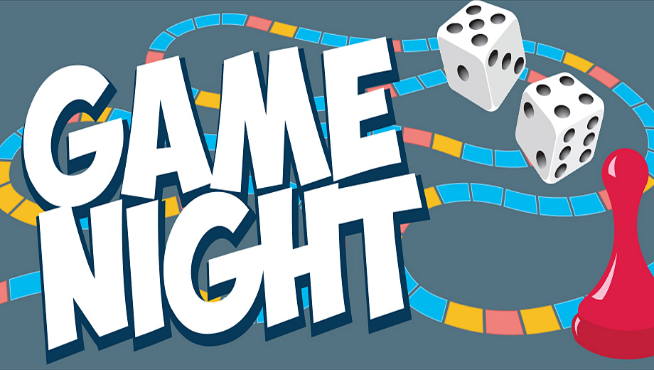 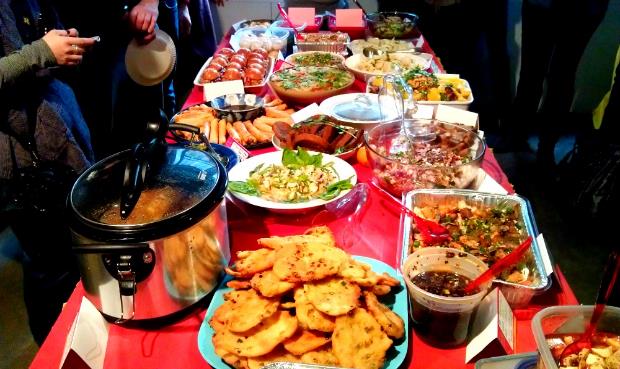 Minute to Win It
https://www.youtube.com/watch?v=od6KoCYr4nw&index=12&list=PLj-mt9qNAeRVfiHH9i8tOiBhUXvEtp5MI
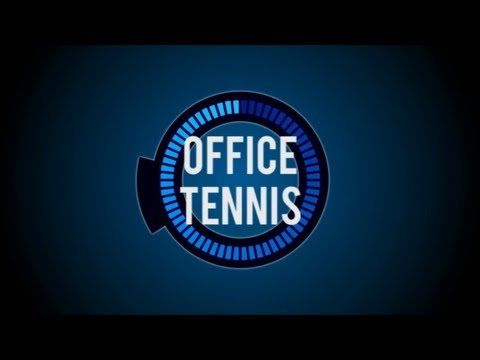 Awesome & Free Resources!
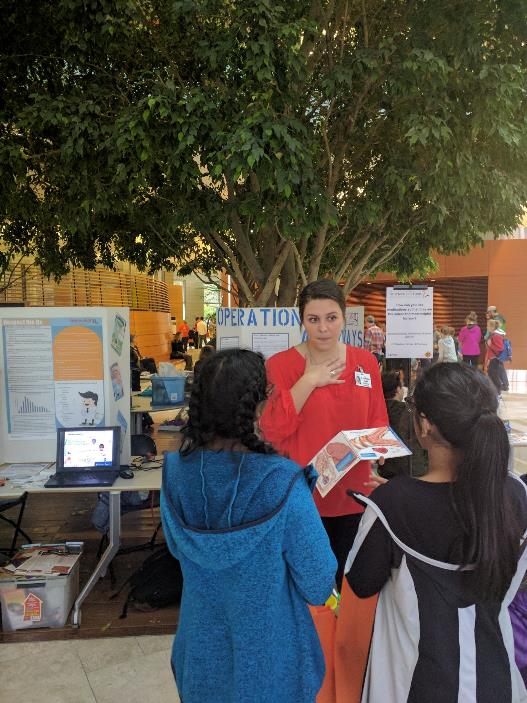 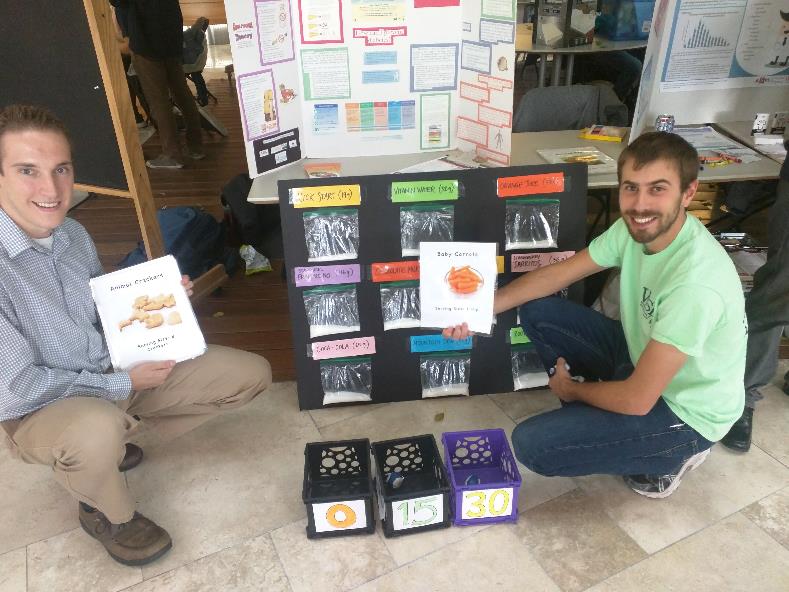 Student Residency Guide
The perfect written guide for all of your residency questions!










https://www.ashp.org/Professional-Development/Residency-Information/Student-Residency-Guide
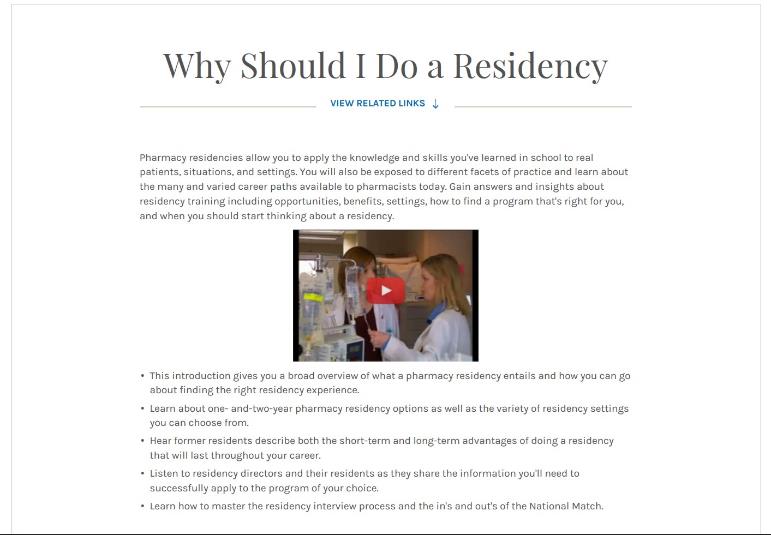 [Speaker Notes: Connor

Sections like:
-Selecting a Residency
-Interview skills packet
-Residency matching program]
Residency in Wisconsin
Comprehensive document containing: 
All residencies in the state of Wisconsin
What type of residencies are available
Special features of the residency that differentiate it
Person to contact 
How many spots are available at each site
Benefits with each residency

http://www.pswi.org/Portals/17/Documents/Resources/Residency%20Book%202017-18.pdf?ver=2016-12-06-122318-057
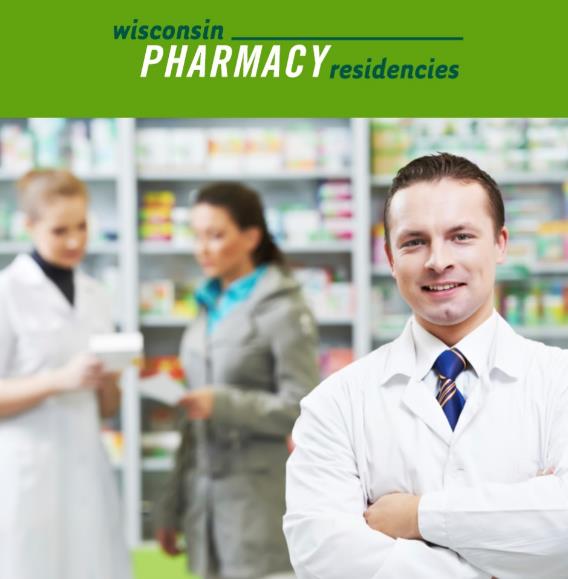 [Speaker Notes: Greg]
APhA Career Option Profiles
More than just dispensing medications!

http://www.pharmacist.com/career-option-profiles
Excellent resource to learn more about career options within pharmacy
Tool for developing questions for pharmacists for the Pathways course 
Help to narrow down your pharmacy interests and determine fields you may want to shadow in
[Speaker Notes: Hannah]
an APP a day keeps the doctor way
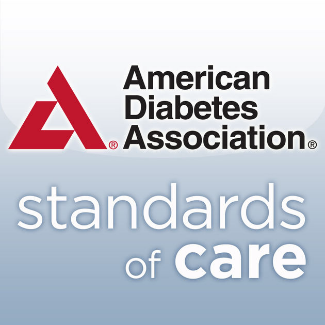 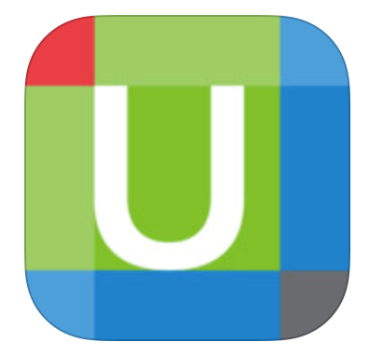 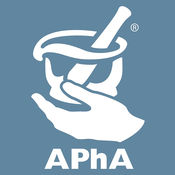 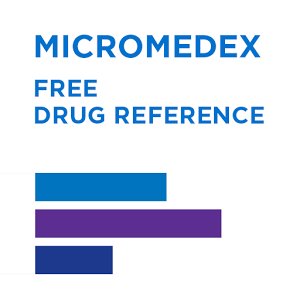 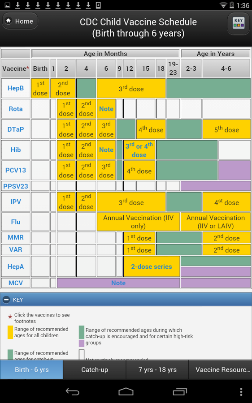 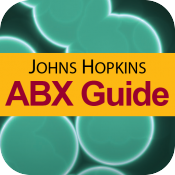 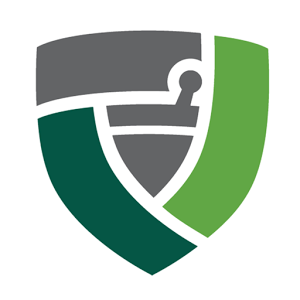 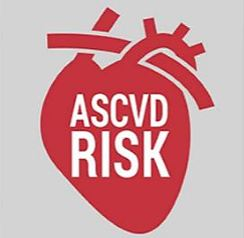 [Speaker Notes: Allison

Missing lap top on ippes 
-internship 
-family member s]
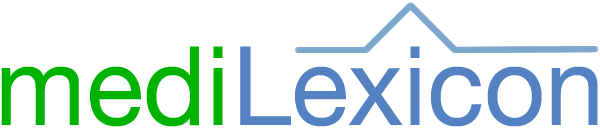 Having a difficult time finding out what all the acronyms mean in pharmacy school?

http://www.medilexicon.com/ 
Just type in an abbreviation   “search”
Medical-specific 
Free
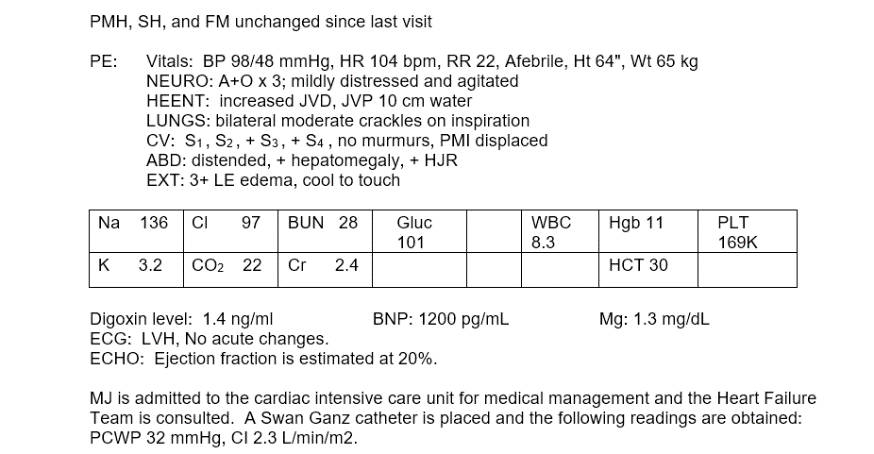 [Speaker Notes: Collin]
APhA Clinical Guidelines
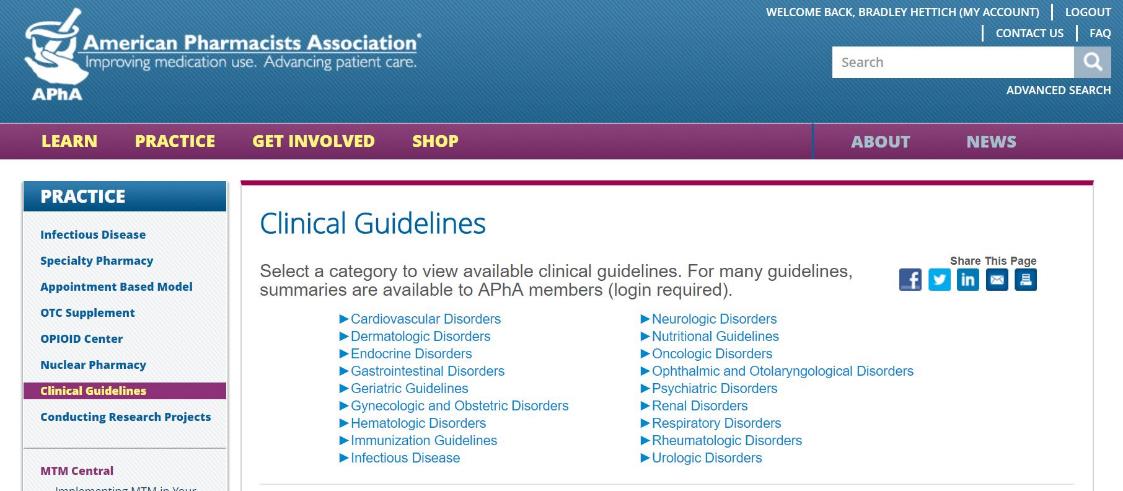 Clinical Guidelines in one centralized location
Organized by disorder
Guideline Summary 
Full downloadable PDF’s
http://www.pharmacist.com/clinical-guidelines
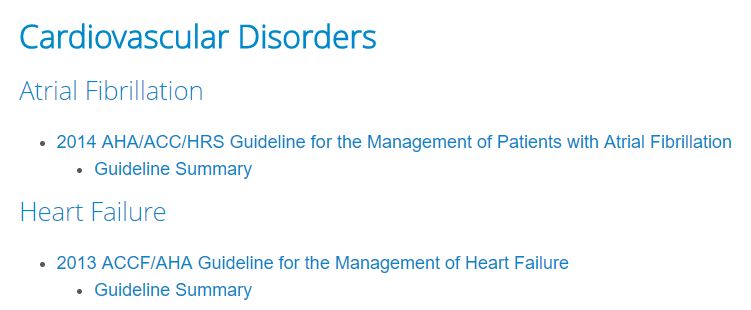 [Speaker Notes: Brad

Guideline summary useful to get an overview of where information is located (page numbers of specific content)
Full pdf’s are available
May be useful in 2nd year Drug Lit, 3rd and 4th year CI’s and for any rotations
- DO NOT GO THROUGH APhA site  Use pharmacist.com  search “clinical guidelines”]
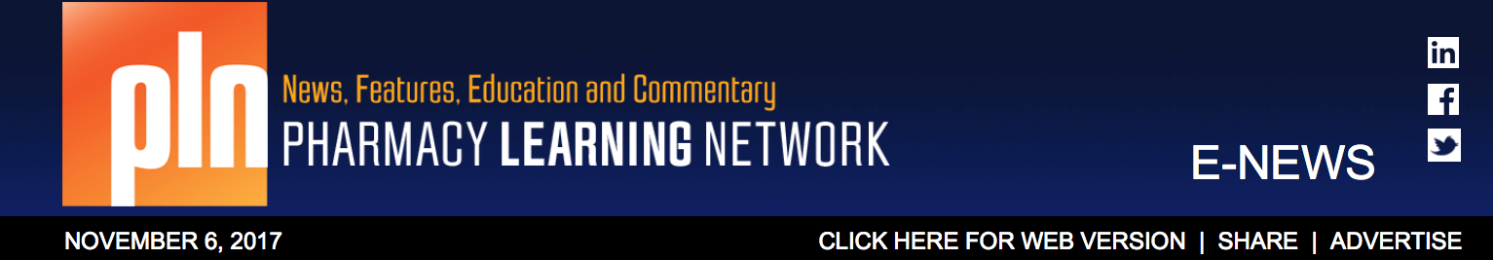 Emails
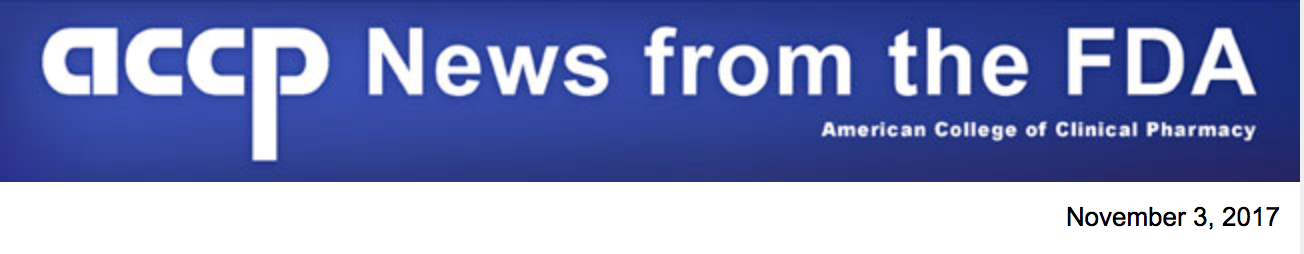 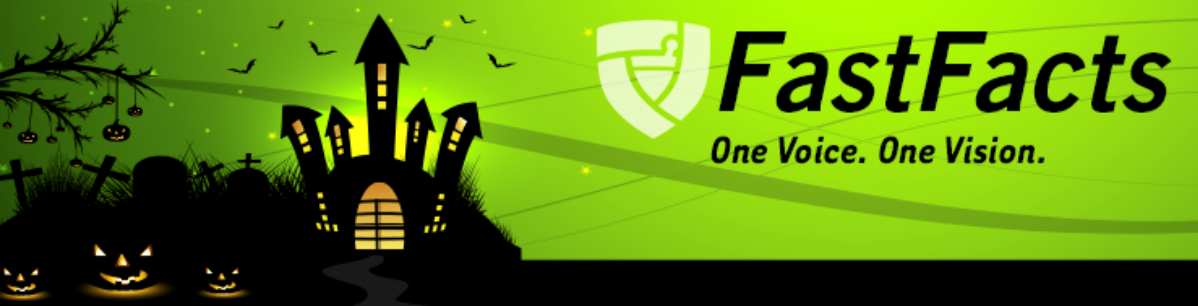 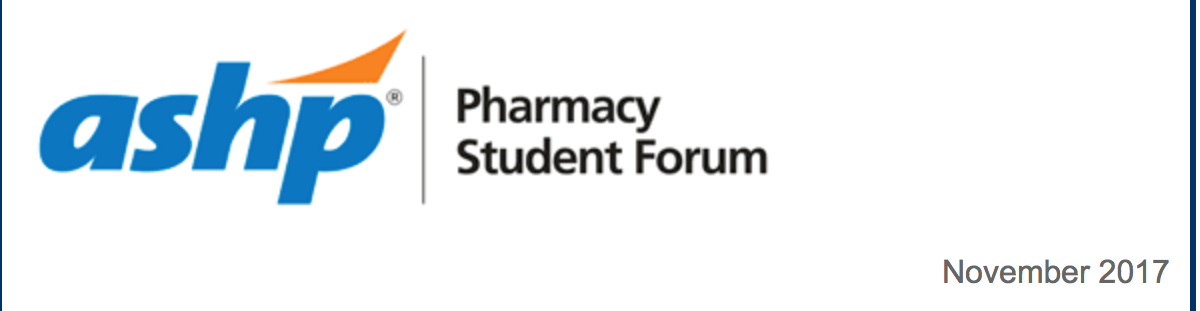 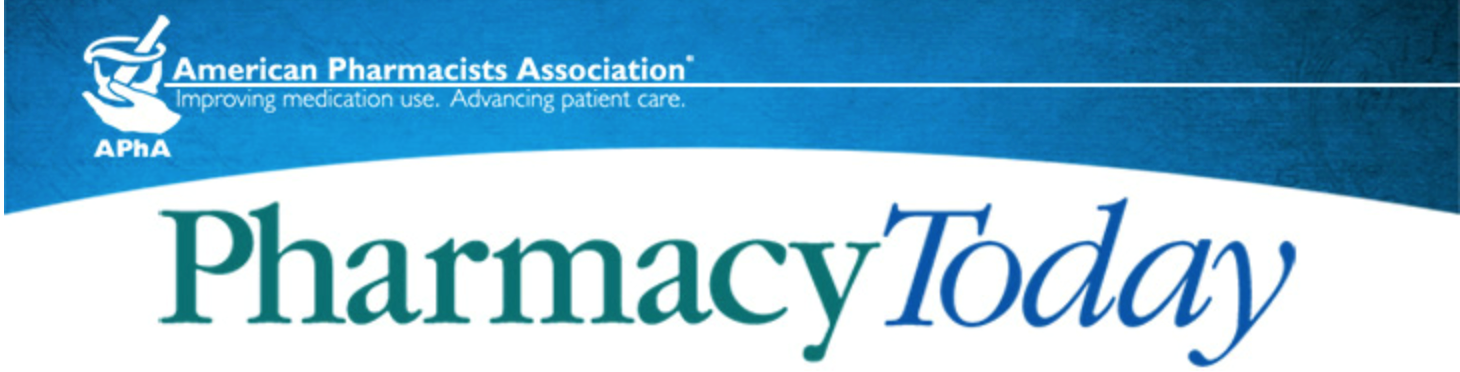 [Speaker Notes: Sydney]
Thank You “Beary” Much Award
November 2017
Thank You “Beary” Much Award
Member of the Meeting Award

This koal-ity DPH-1 member has stepped up to the plate to fill in for Student Senate meetings whenever necessary and has also shown eagerness and enthusiasm to start planning future social events for all of WSPS!
Thank You “Beary” Much Award
Thank you, Rachel!!
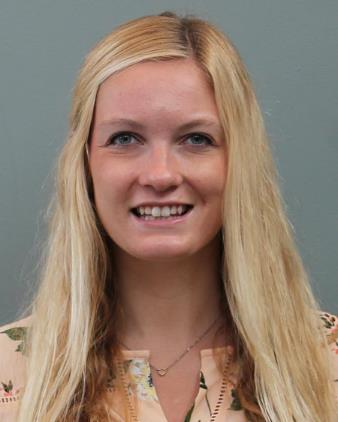 Rachel Kent
DPH-1
Access Code for Today
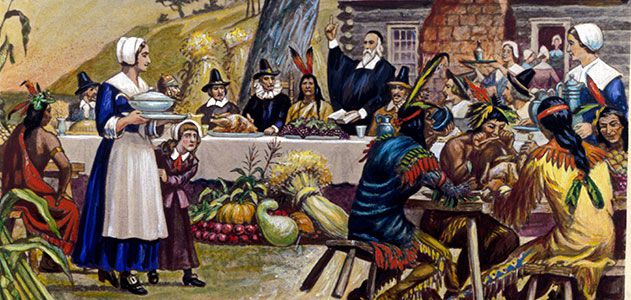 [Speaker Notes: -Also the year that Charles Darwin set voyage on the HMS Beagle
-First US eye hospital opened
-Maine became the 23rd state]
Access Code for Today
1621
Go Packers!
General Reminders:

Board meeting in this room after this meeting – IE I’m kicking you out, sorry
See Karissa if you still need to sign up for WSPS
Last meeting of the semester is Thursday, December 7th at 5:30pm!


Thank you for coming!